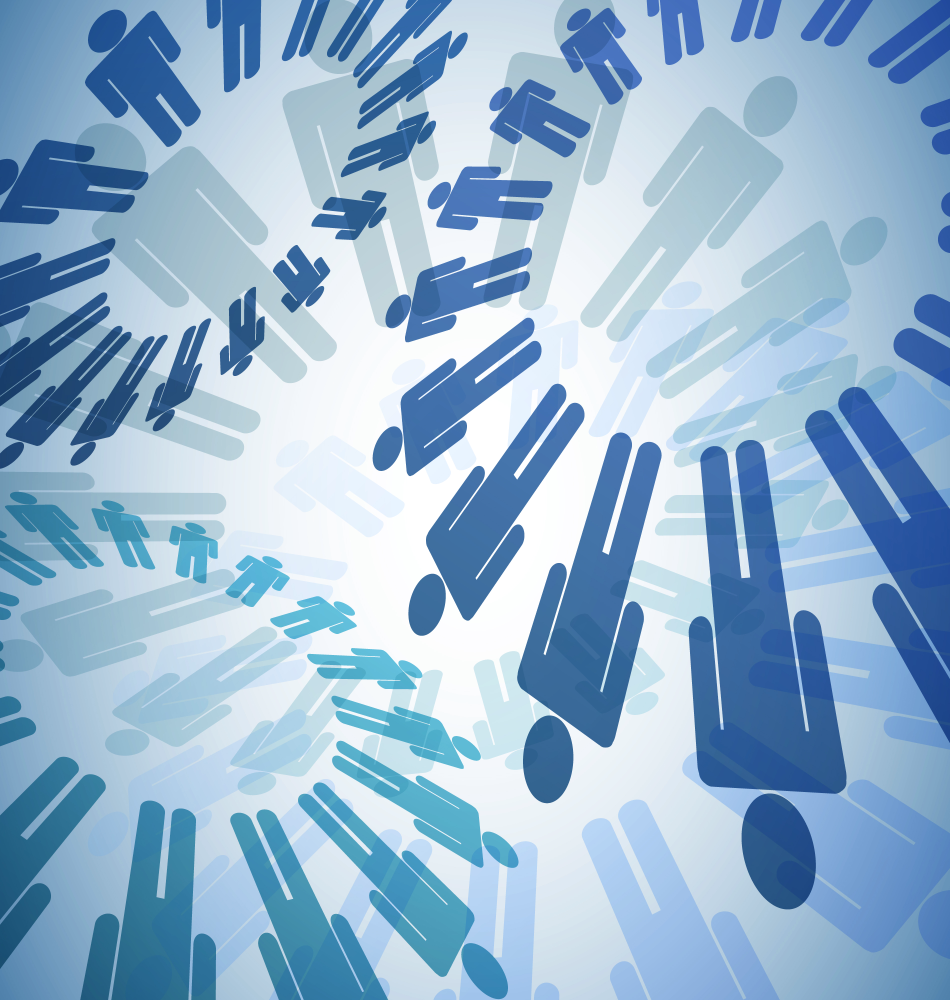 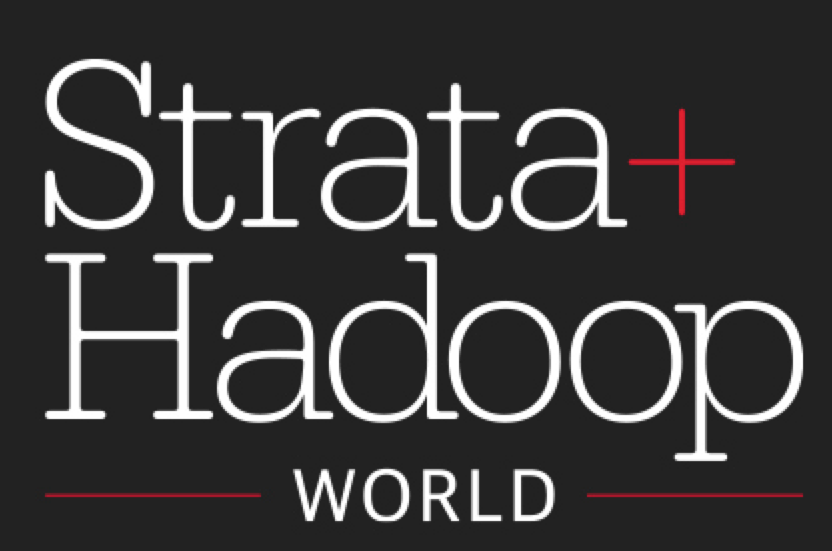 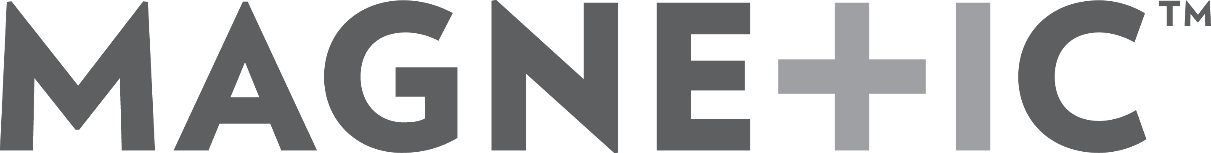 Search Query Categorization at Scale
Alex Dorman, CTO
alex at magnetic dot com
Michal Laclavik, Sr. Data Scientist
michal.laclavik at magnetic dot com
About Magnetic
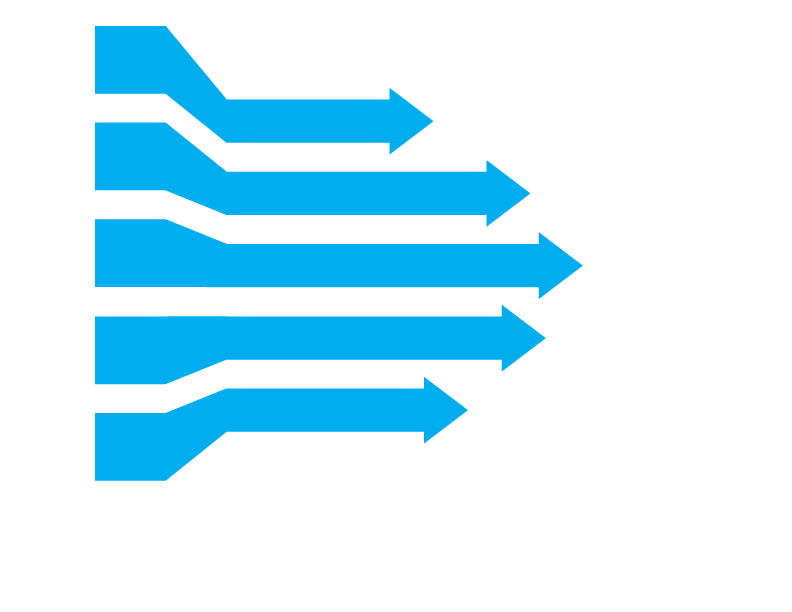 First company to focus 100% on applying search intent to display
Proprietary media platform and targeting algorithm
One of the largest aggregators of intent data
Display, mobile, video and social retargeting capabilities
Strong solution for customer acquisition and retention
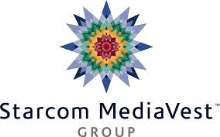 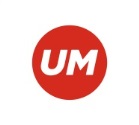 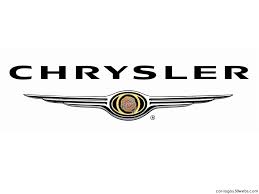 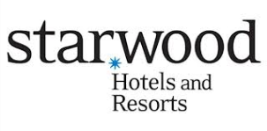 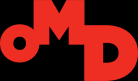 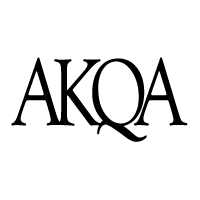 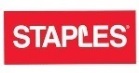 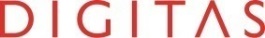 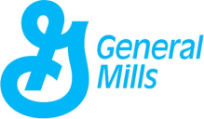 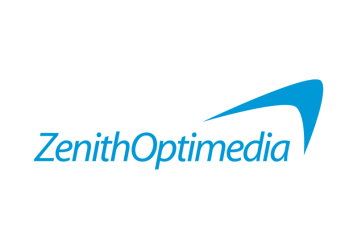 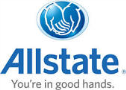 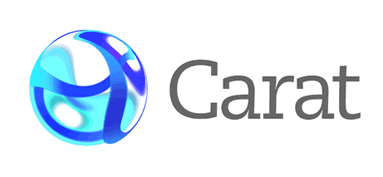 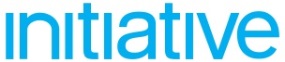 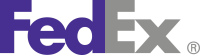 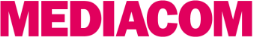 2
2
Search Data - Natural and Navigational
Natural Searches and Navigational Searches
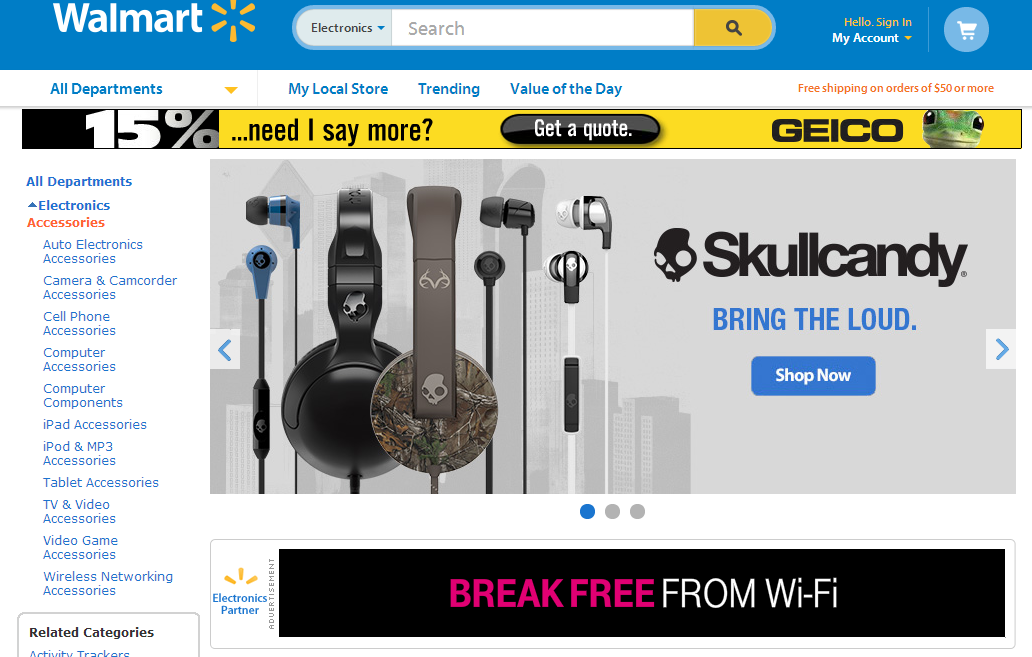 Navigational Search:
“iPad Accessories”
Natural Search:
“iPhone”
3
Search Data – Page Keywords
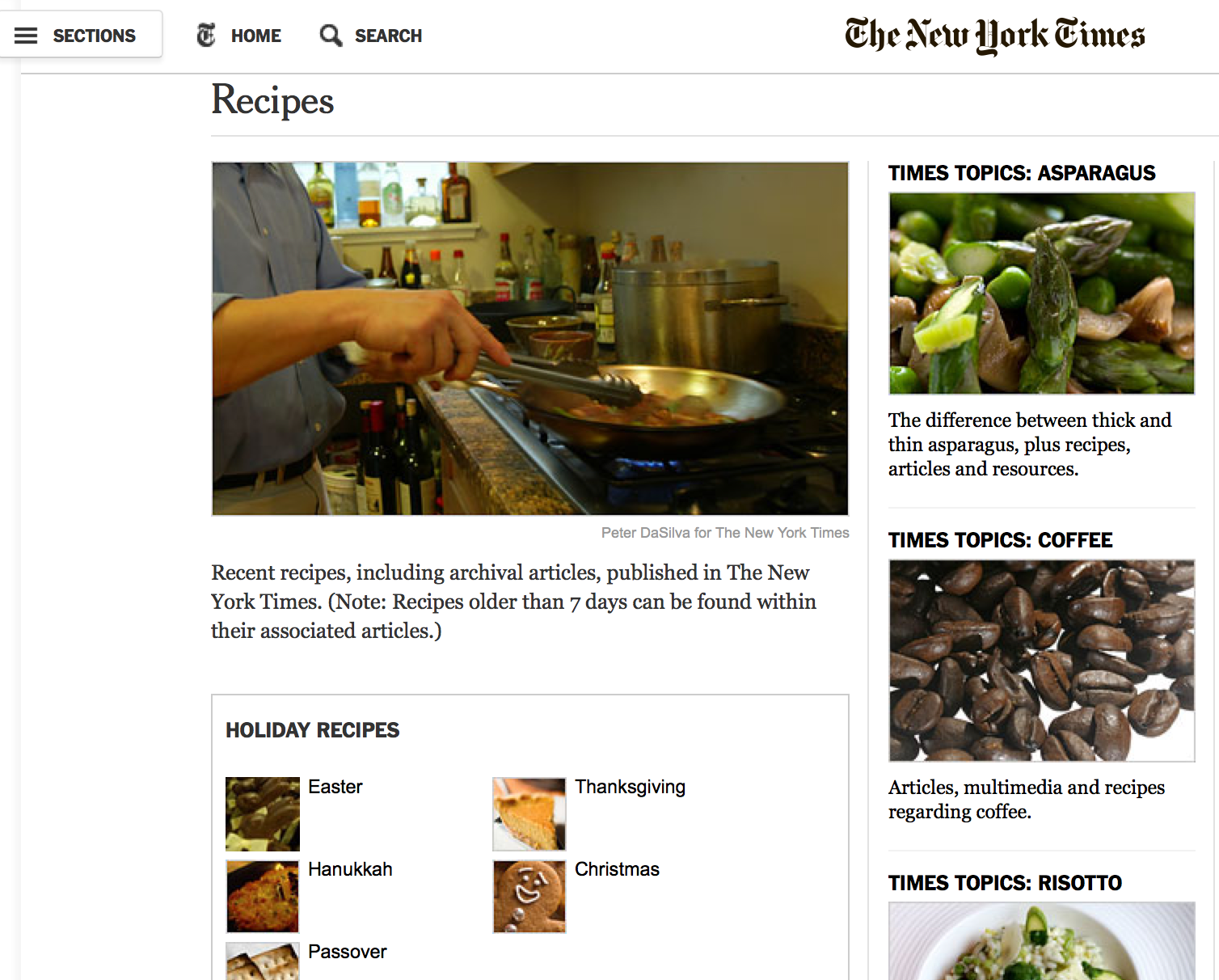 Page keywords from article metadata:
“Recipes, Cooking, Holiday Recipes”
4
Search Data – Page Keywords
Article Titles:
“Microsoft is said to be in talks to acquire Minecraft”
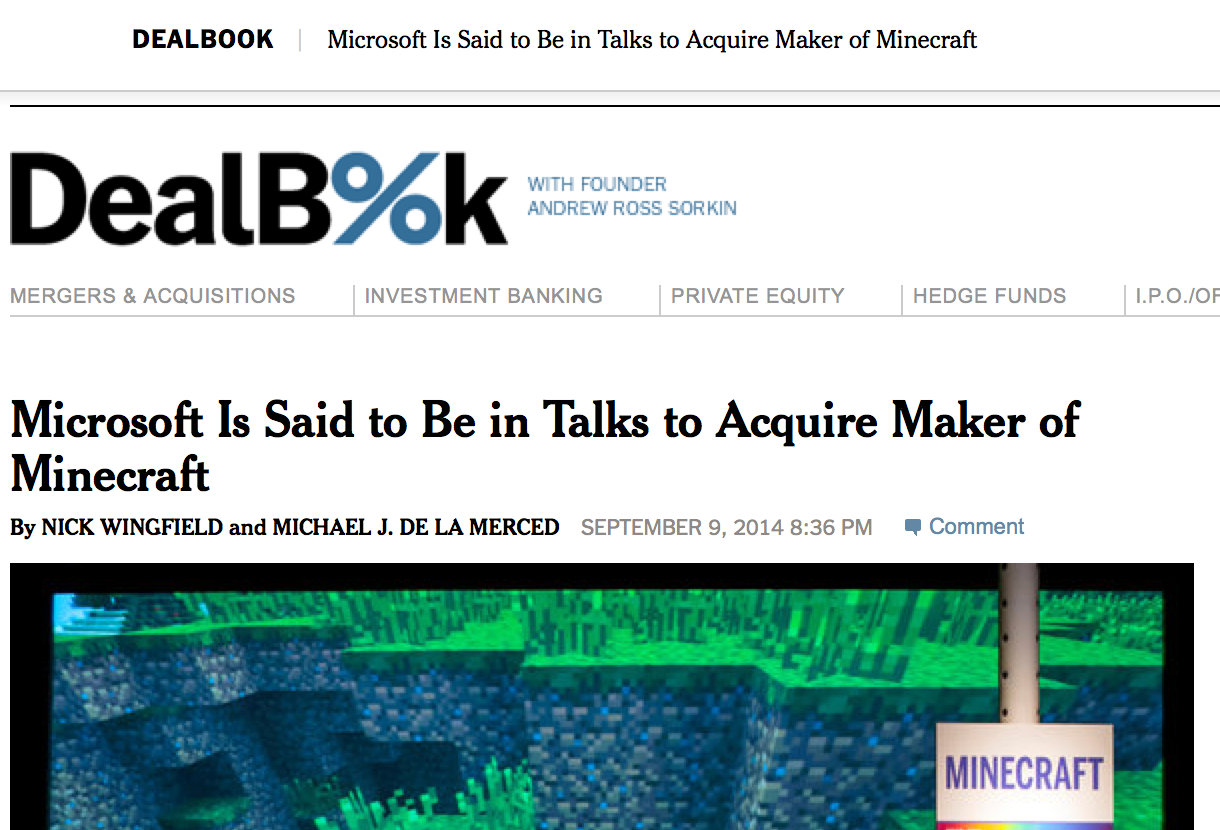 5
Search Data – Why Categorize?
Targeting categories instead of keywords = Scale
Use category name to optimize advertising as an additional feature in predictive models
Reporting by category is easier to grasp as compared to reporting by keyword
6
Query Categorization Problem
Input: Query
Output: Classification into a predefined taxonomy
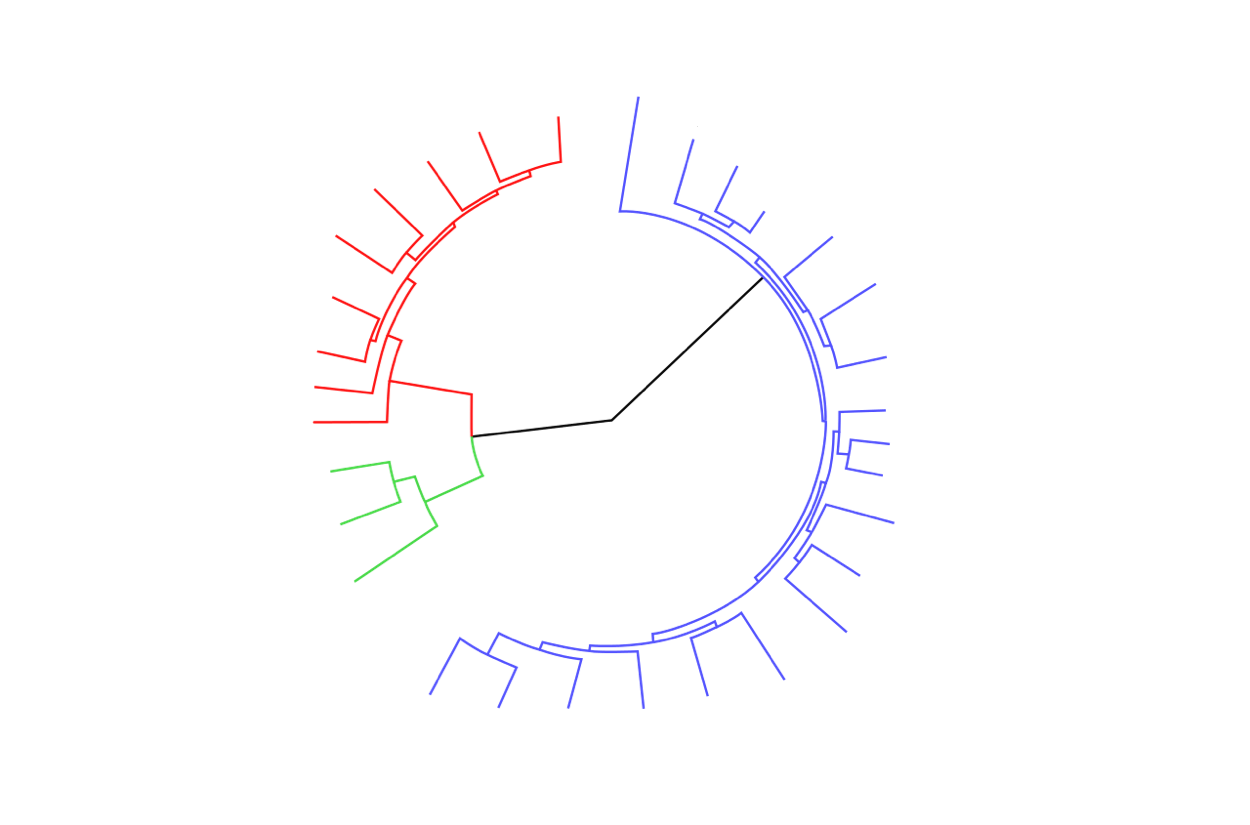 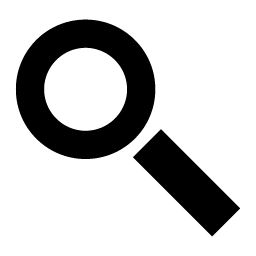 ?
7
Query Categorization
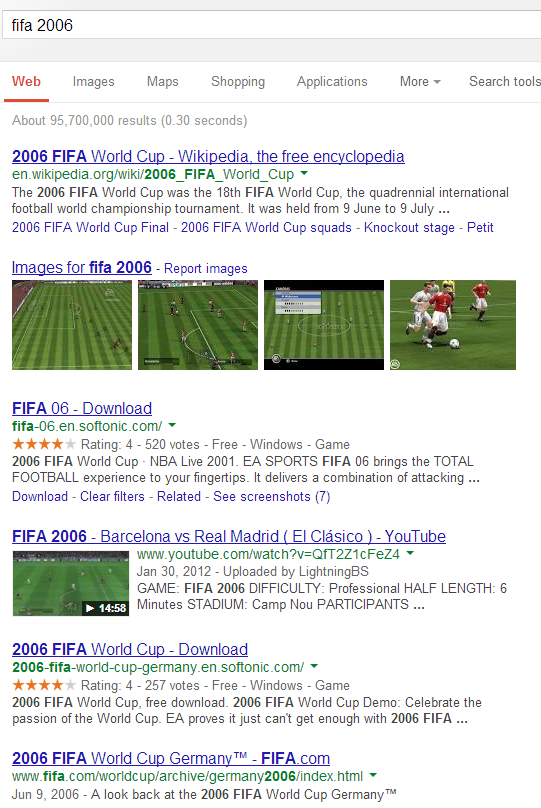 Usual approach:
Get results for query
Categorize returned documents
Best algorithms work with the entire web (search API)
8
Long Time Ago …
Relying on Bing Search API:
Get search results using the query we want to categorize 
See if some category-specific “characteristic“ keywords appear in the results
Combine scores
Not too bad....
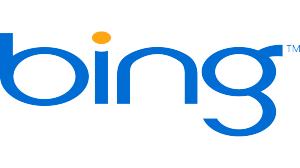 9
Long Time Ago …
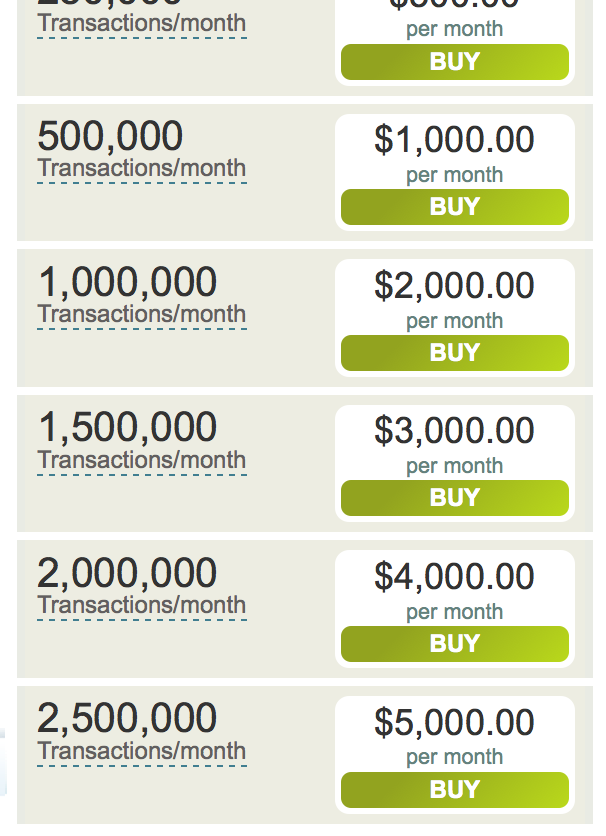 ... But .... 



.... We have ~8Bn queries per month to categorize ....
$2,000 * 8,000 = Oh My!
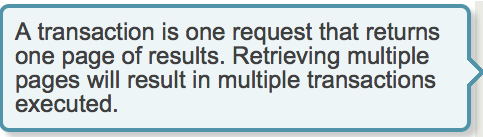 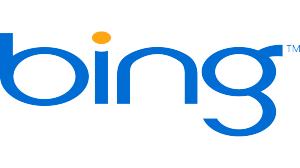 10
Our Query Categorization Approach – Take 2
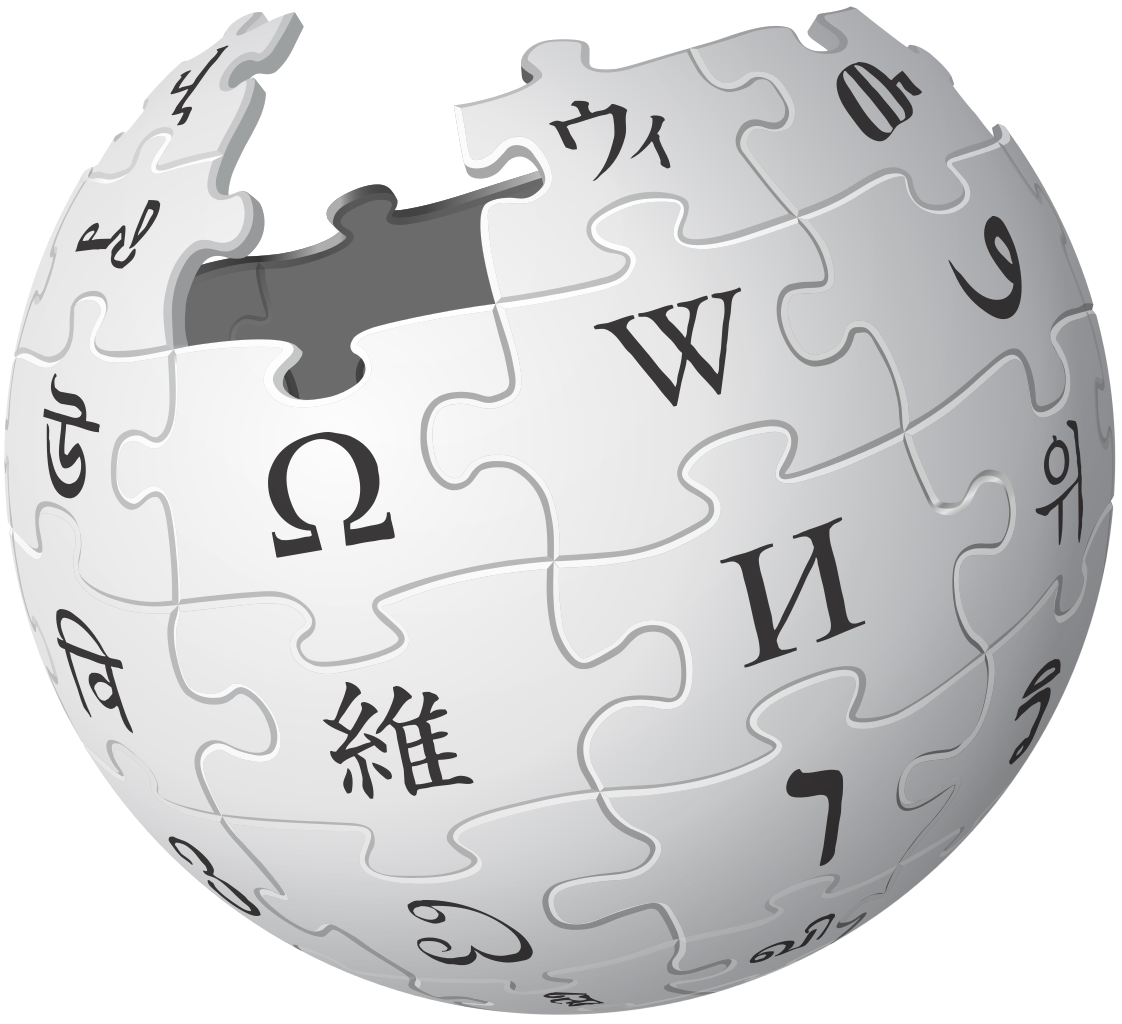 Use web replacement – Wikipedia
Our Query Categorization Approach – Take 2
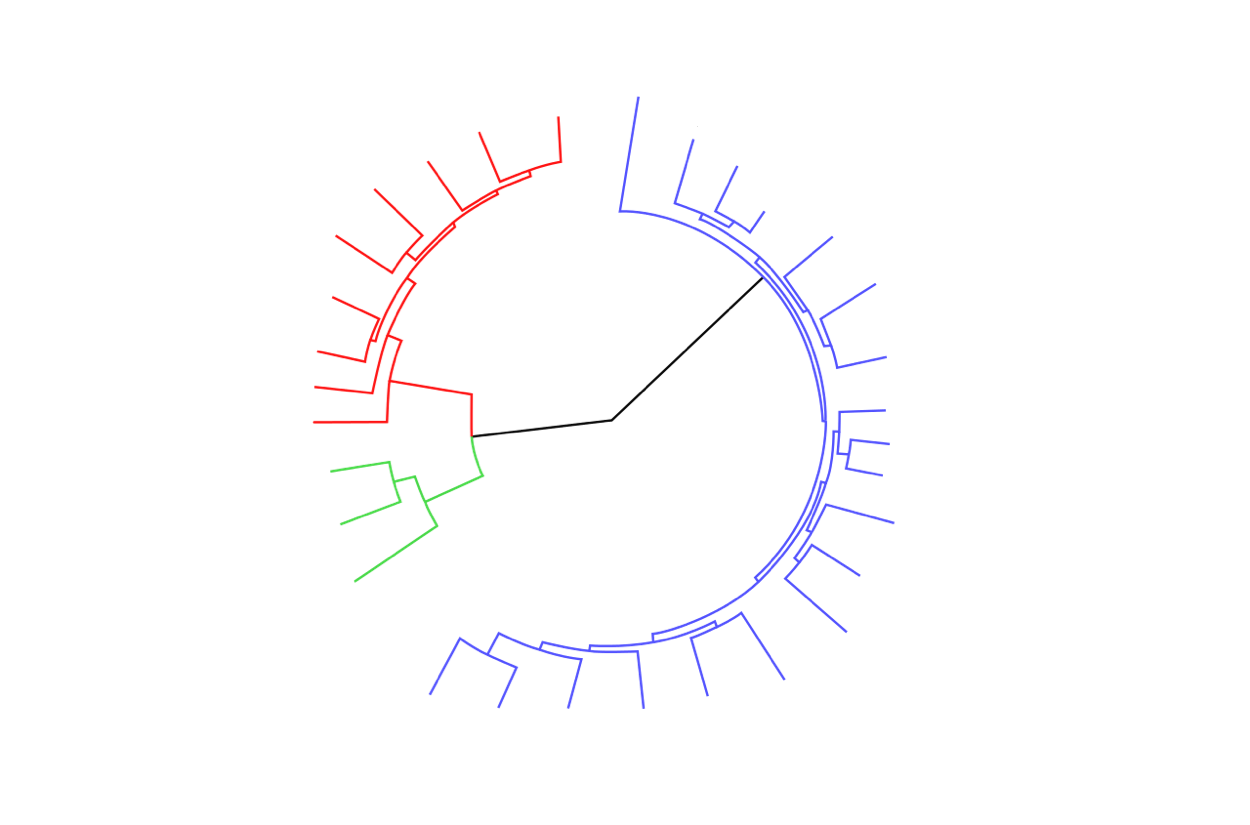 A
Assign a category to each Wikipedia document (with a score)
Load all documents and scores into an index
Search within the index
Compute the final score for the query
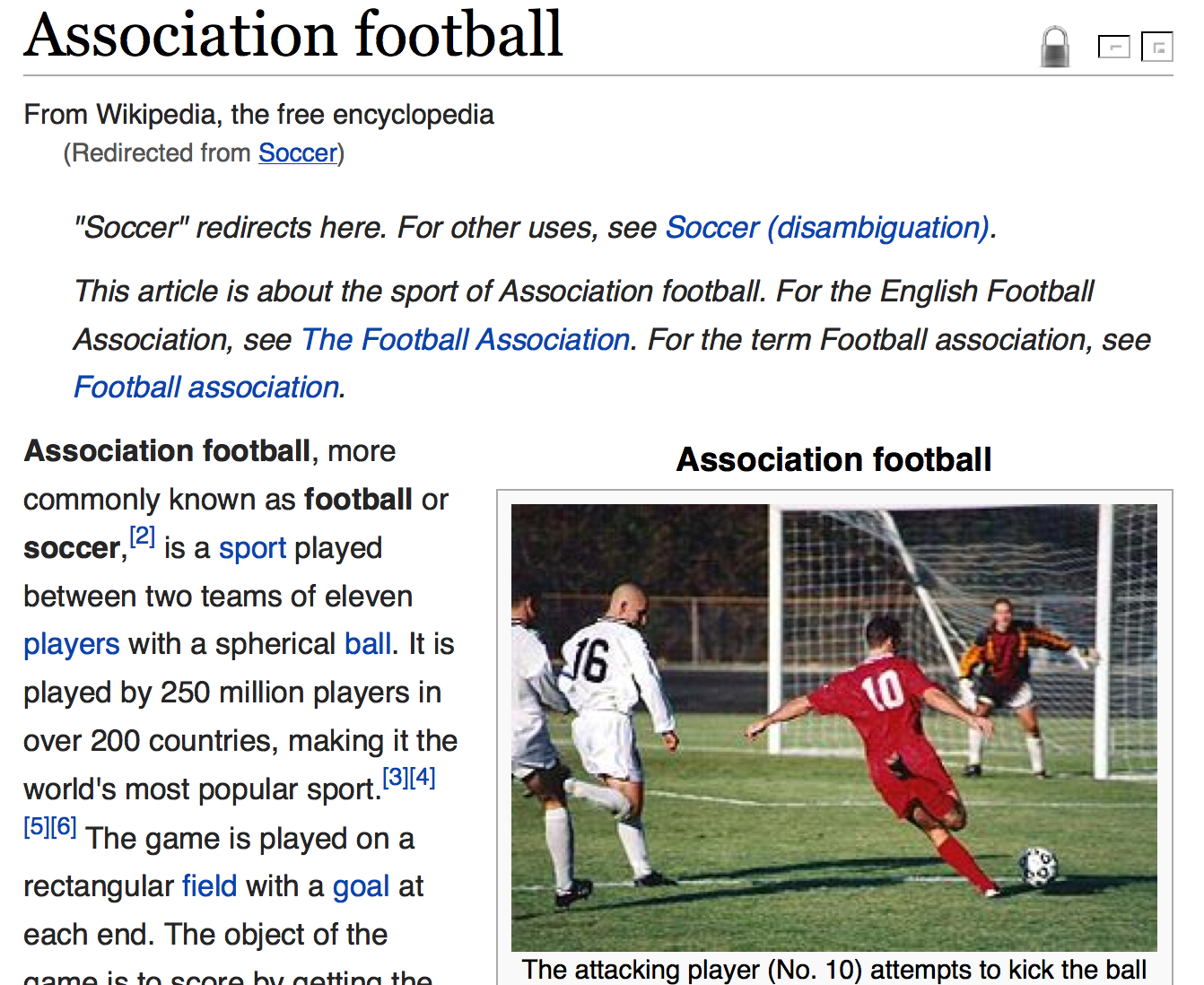 B
C
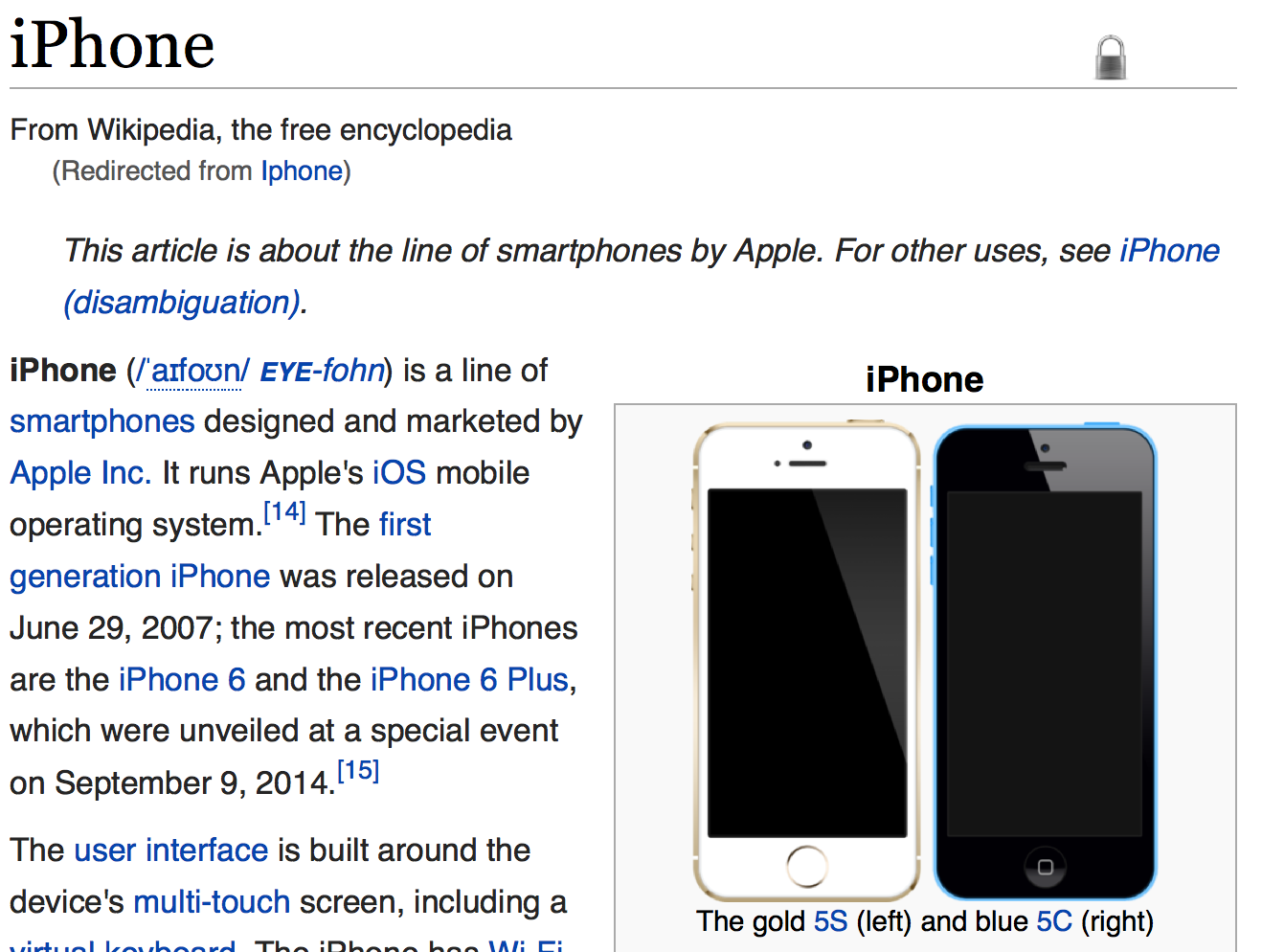 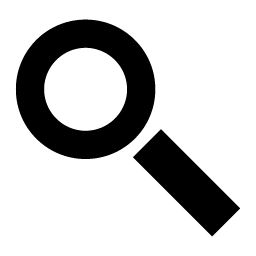 C
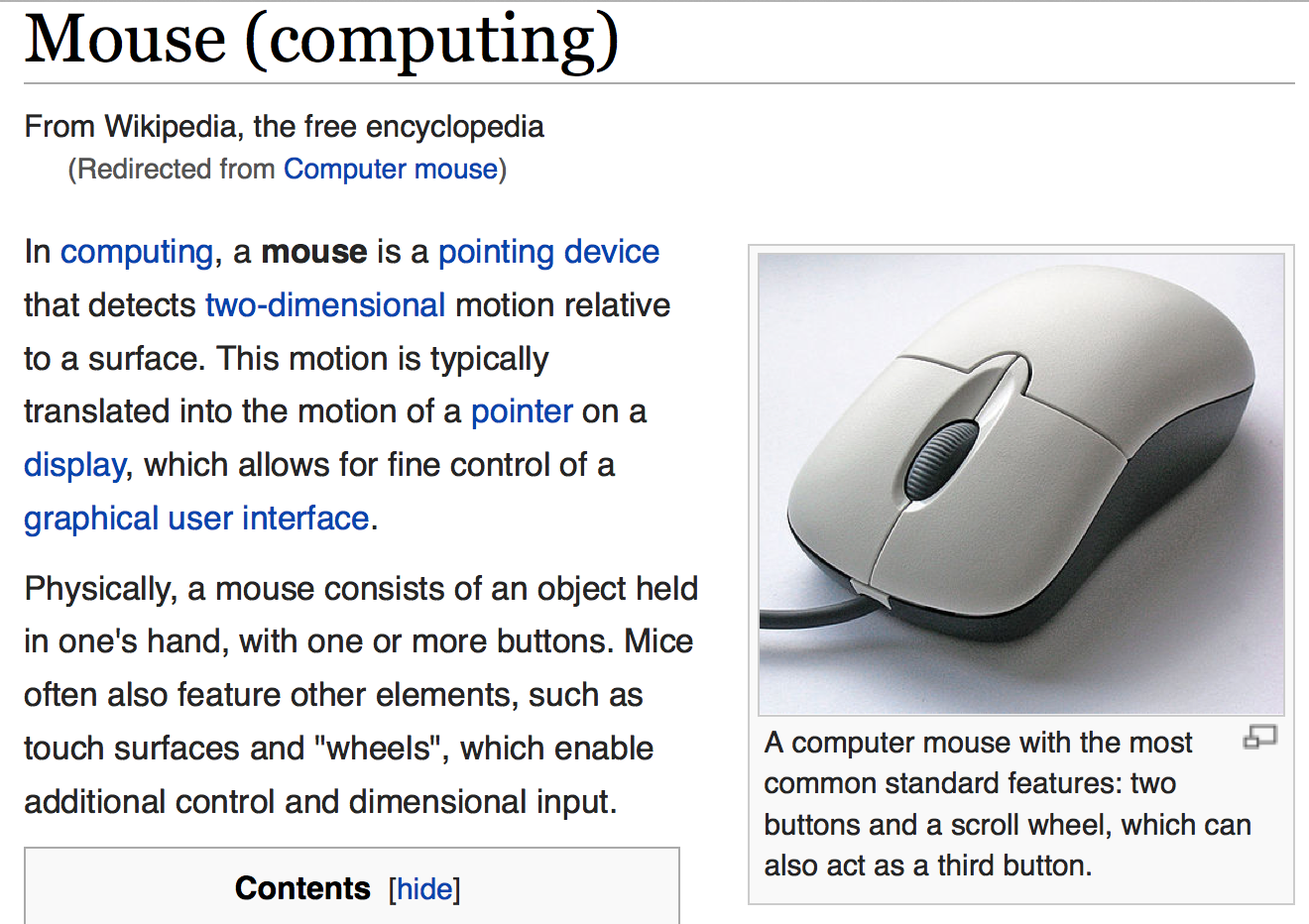 B
C
12
Measuring Quality
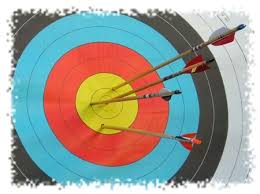 13
Measuring Quality
Precision is the fraction of retrieved documents that are relevant to the find
Recall is the fraction of the documents that are relevant to the query that are successfully retrieved.
14
Measuring Quality
Measure result quality using F1 Score:
15
Measuring Quality
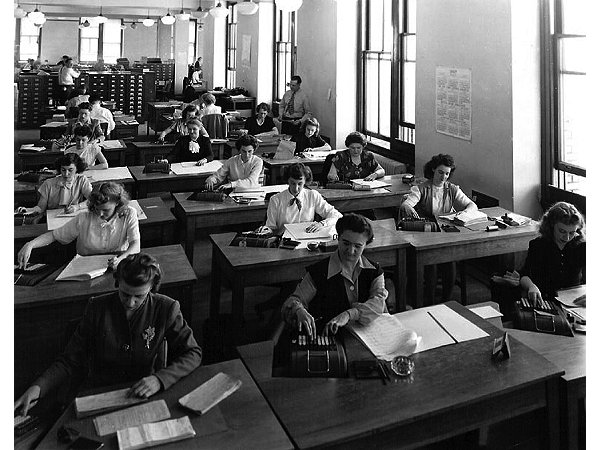 Prepare test set using manually annotated queries
10,000 queries annotated by crowdsourcing to Magnetic employees
16
Step-by-Step
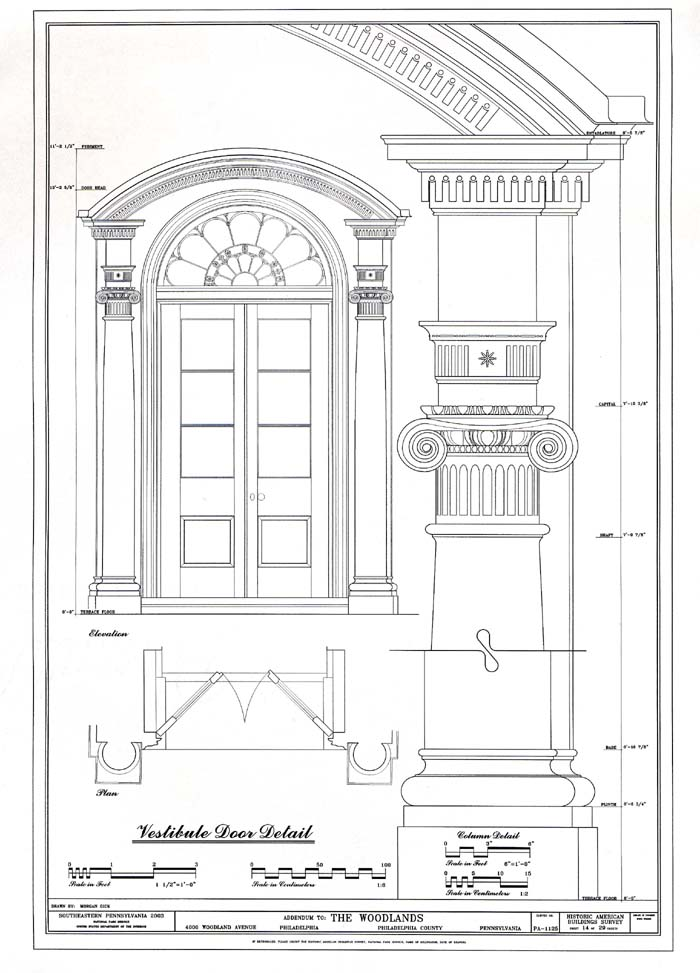 Let’s go into details
17
Query Categorization - Overview
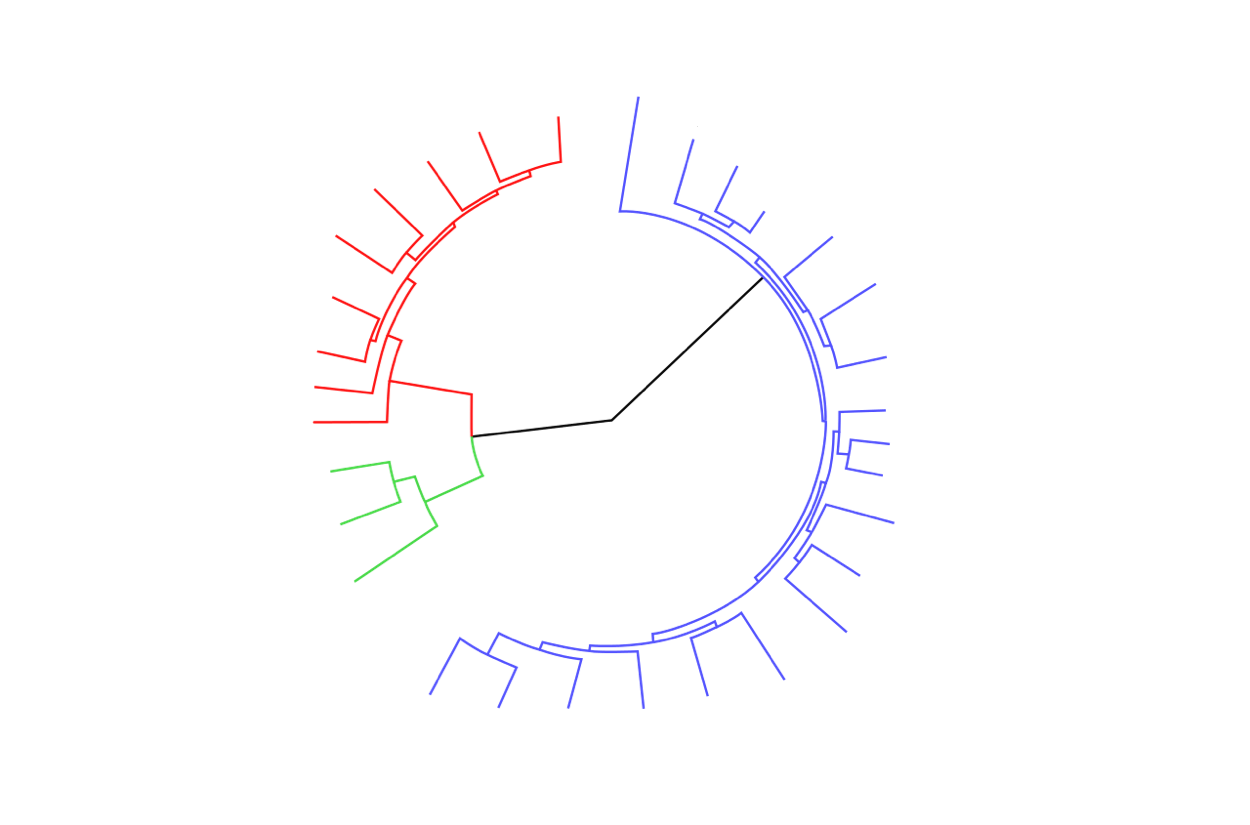 A
Assign a category to each Wikipedia document (with a score)
Load all documents and scores into an index
Search within the index
Compute final score for the query
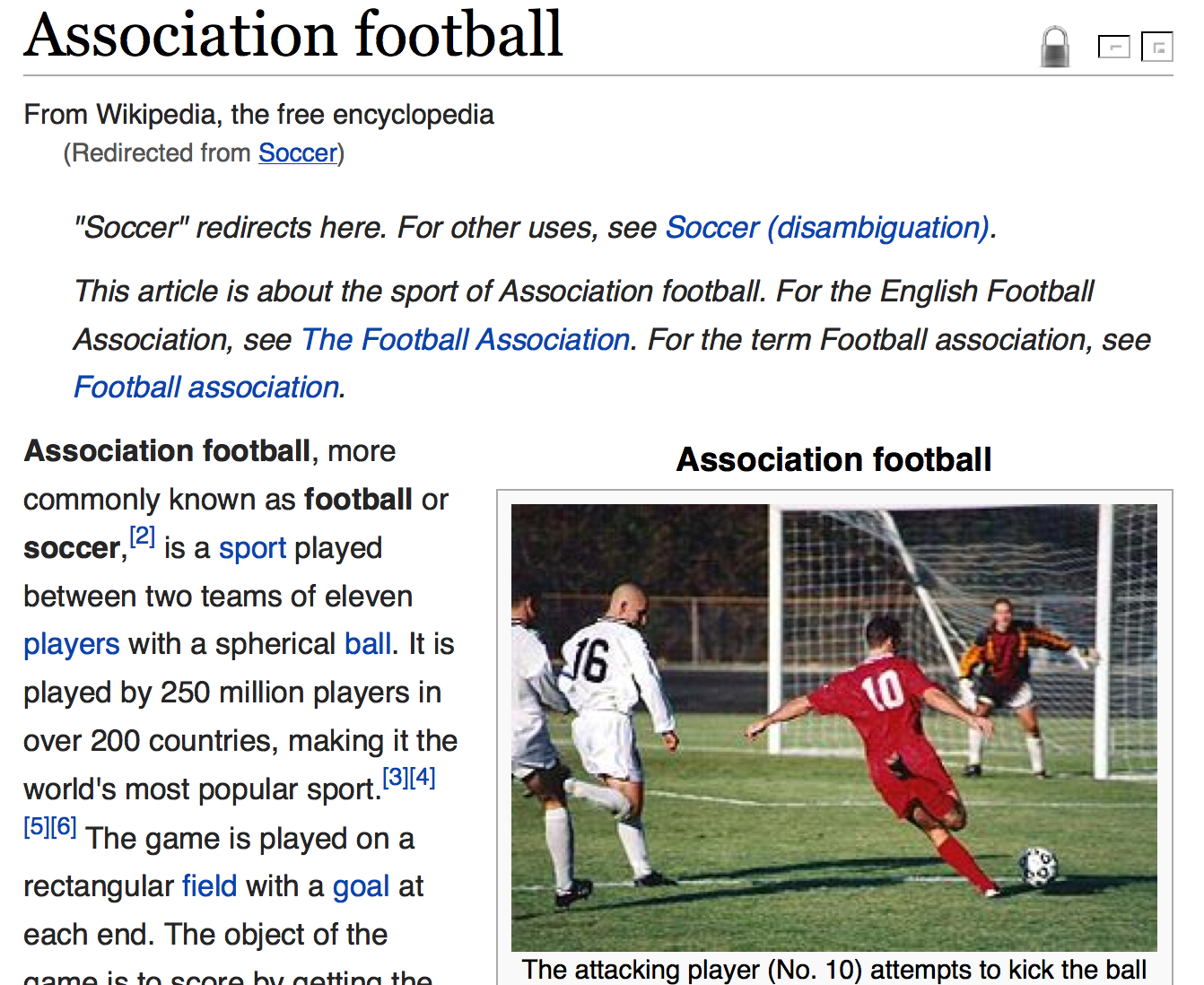 How?
B
C
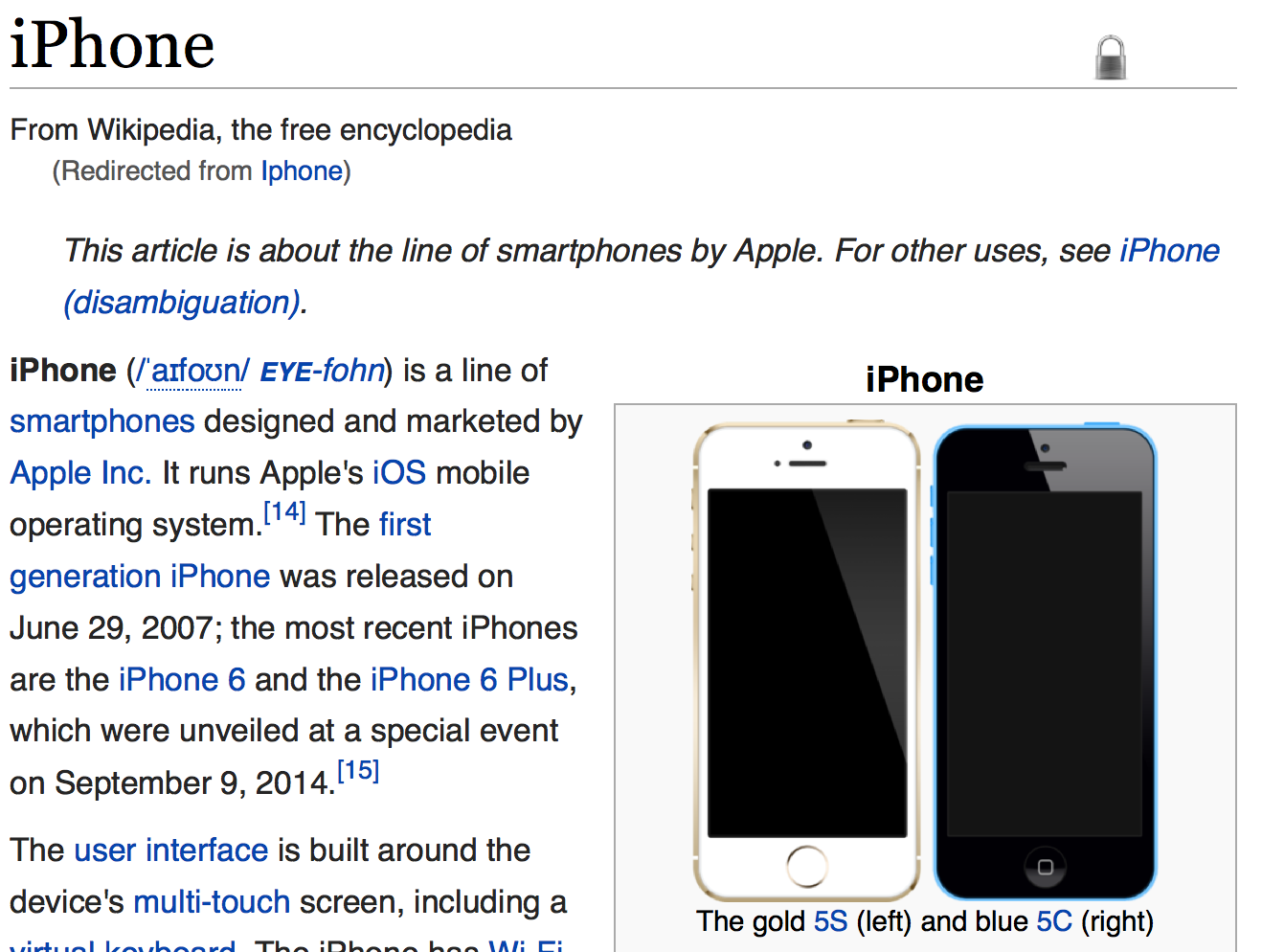 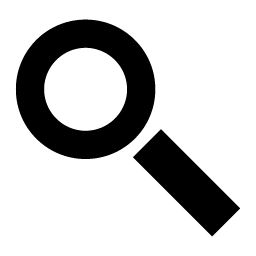 C
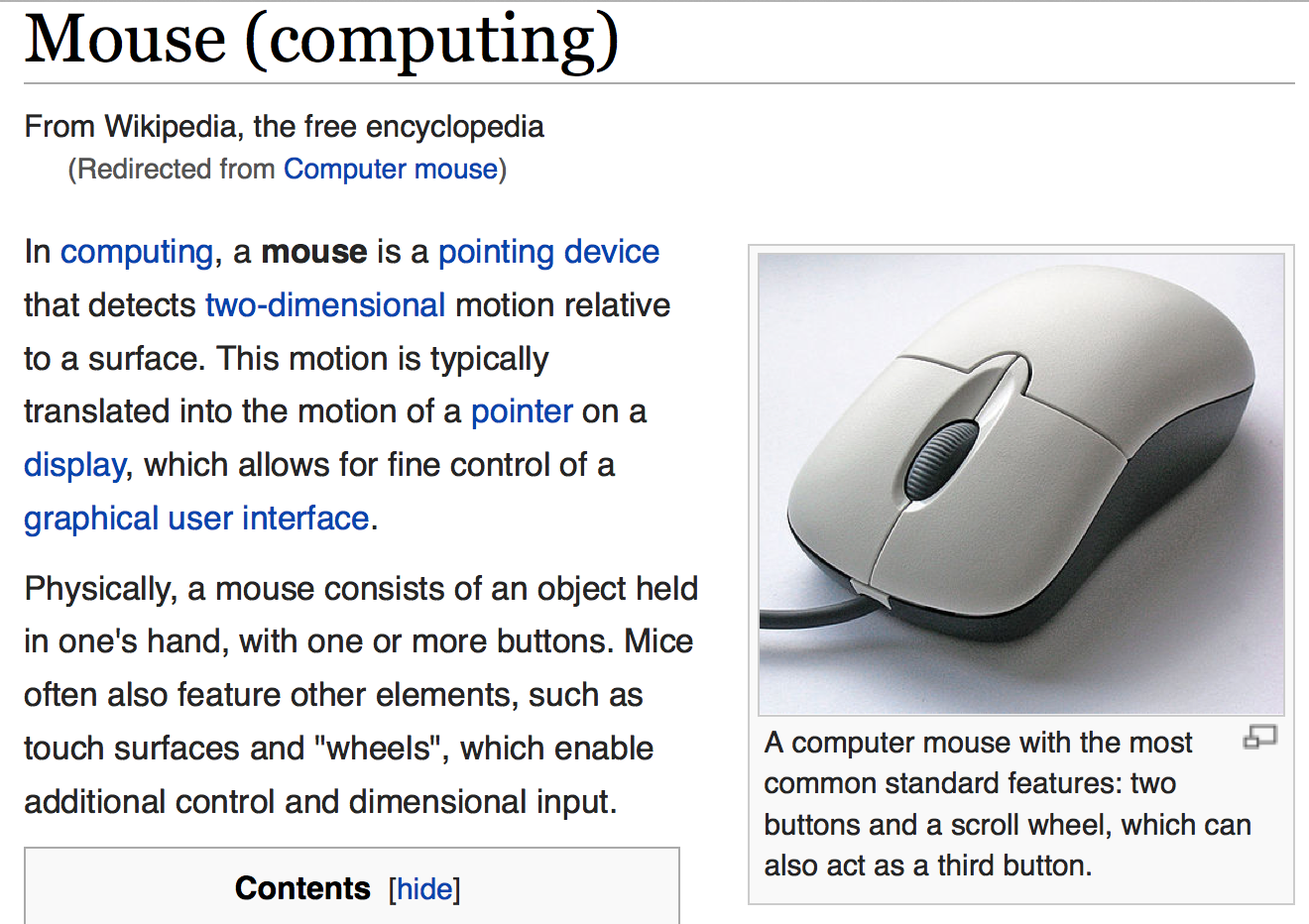 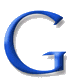 B
C
18
Step-by-Step
Create Map
Category: {seed documents}
Parse Wikipedia:
Document: {title, redirects, anchor text, etc}
Compute N-grams:
Category: {n-grams: score}
Categorize Documents
Document: {title, redirects, anchor text, etc} {category: score}
Preparation Steps
Build index
Query
Search within index
Combine scores from each document in results
Real Time Query Categorization
Query: {category: score}
19
Step By Step – Seed Documents
Each category represented by one or multiple wiki pages (manual mapping)
Example: Electronics & Computing\Cell Phone
Mobile phone
Smartphone
Camera phone
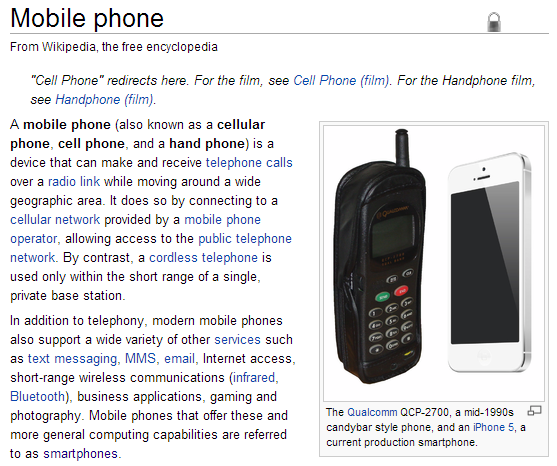 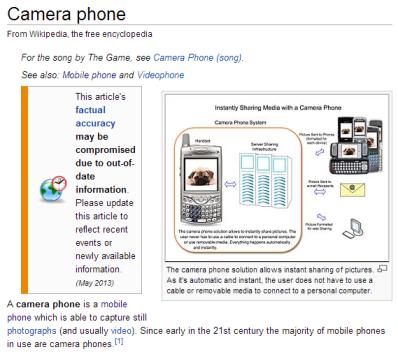 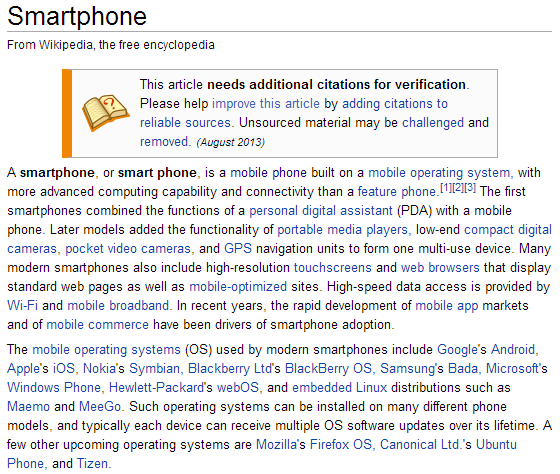 20
N-grams Generation From Seed Wikipages
Wikipedia is rich on links and metadata. 
We utilize links between pages to find “similar concepts”. 
Set of similar concepts is saved as list of n-grams
21
N-grams Generation From Seed Wikipages and Links
Mobile phone    1.0
        Smartphone      1.0
        Camera phone    1.0
        Mobile operating system 0.3413
        Android (operating system)      0.2098
        Tablet computer 0.1965
        Comparison of smartphones       0.1945
        Personal digital assistant      0.1934
        IPhone  0.1926
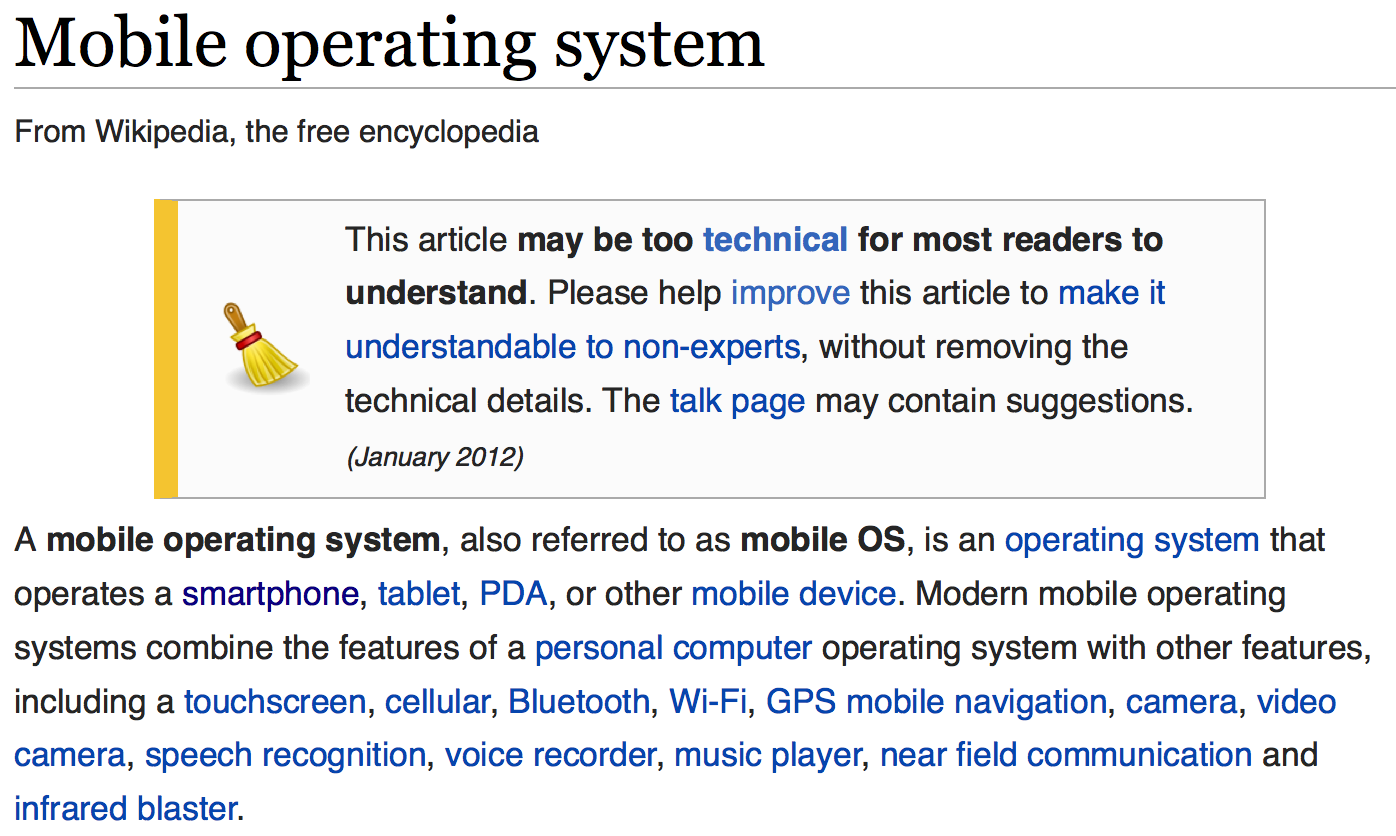 For each link we compute similarity of linked page with the seed page (as cosine similarity)
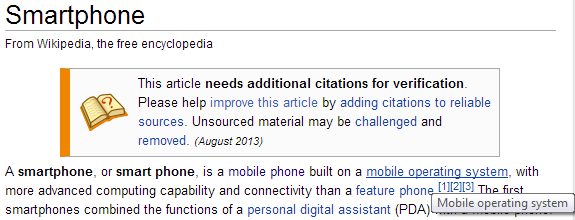 22
Extending Seed Documents with Redirects
Mobil phone     1.0
        Mobilephone     1.0
        Mobil Phone     1.0
        Cellular communication standard 1.0
        Mobile communication standard   1.0
        Mobile communications   1.0
        Environmental impact of mobile phones   1.0
        Kosher phone    1.0
        How mobilephones work?  1.0
        Mobile telecom  1.0
        Celluar telephone       1.0
        Cellular Radio  1.0
        Mobile phones   1.0
        Cellular phones 1.0
        Mobile telephone        1.0
        Mobile cellular 1.0
        Cell Phone      1.0
        Flip phones     1.0
        …..
There are many redirects and alternative names in Wikipedia.
For example “Cell Phone” redirects to “Mobile Phone”
Alternative names are added to the list of n-grams of this category
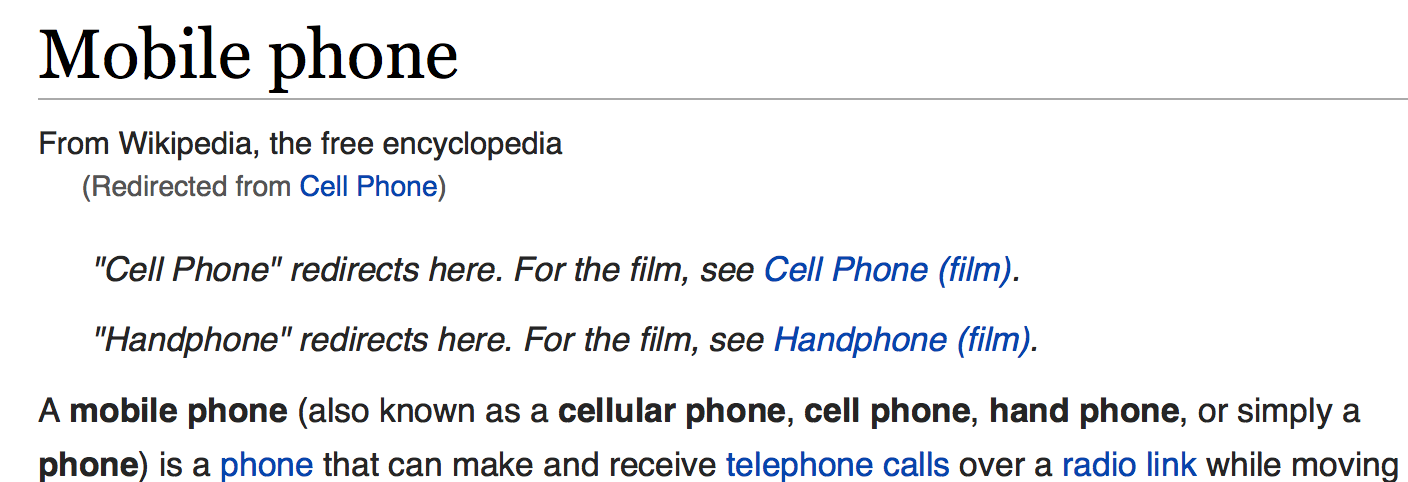 23
Creating index – What information to use?
Some information in Wikipedia helped more than other
We’ve tested combinations of different fields and applied different algorithms to select approach with the best results
Data Set for the test – KDD 2005 Cup “Internet User Search Query Categorization” – 800 queries annotated by 3 reviewers
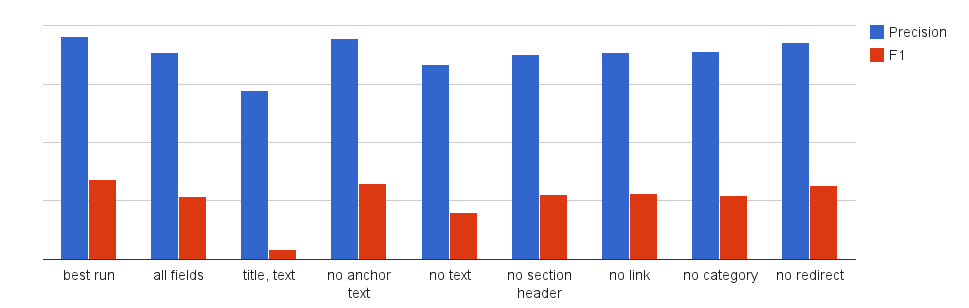 24
Creating index – Parsed Fields
Fields for Categorization of Wikipedia documents: 
title
abstract
db_category 
fb_category 
category
25
What else goes into the index– Freebase, DBpedia
Some of Freebase/DBpedia categories are mapped to Magnetic Taxonomy (manual mapping)
(Freebase and DBpedia have links back to Wikipedia documents)
Examples:
Arts & Entertainment\Pop Culture & Celebrity News: Celebrity; music.artist; MusicalArtist; …
Arts & Entertainment\Movies/Television:TelevisionStation; film.film; film.actor; film.director; …
Automotive\Manufacturers: automotive.model, automotive.make
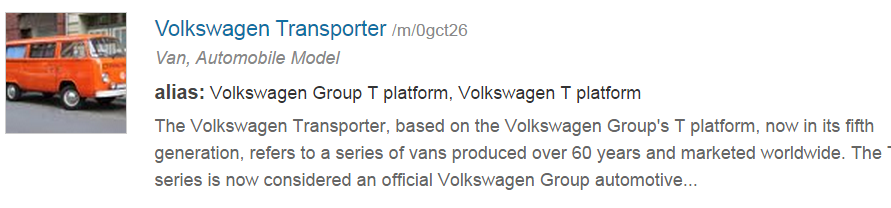 26
Wikipedia page categorization: n-gram matching
Ted Nugent
Theodore Anthony "Ted" Nugent ( ; born December 13, 1948) is an American rock musician from Detroit, Michigan. Nugent initially gained fame as the lead guitarist of The Amboy Dukes before embarking on a solo career. His hits, mostly coming in the 1970s, such as "Stranglehold", "Cat Scratch Fever", "Wango Tango", and "Great White Buffalo", as well as his 1960s Amboy Dukes …
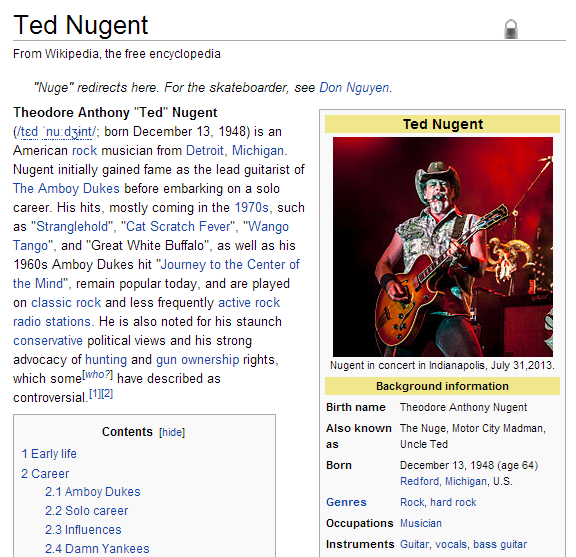 Article abstract
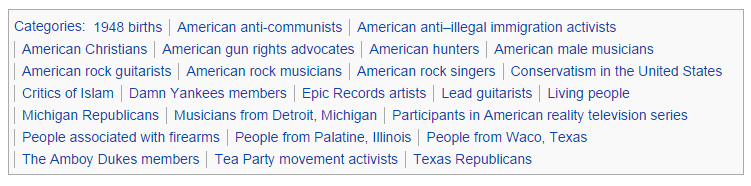 rock and roll, 1970s in music, Stranglehold (Ted Nugent song), Cat Scratch Fever (song), Wango Tango (song), Conservatism in the United States, Gun politics in the United States, Republican Party (United States)
Additional text from abstract links
27
Wikipedia page categorization: n-gram matching
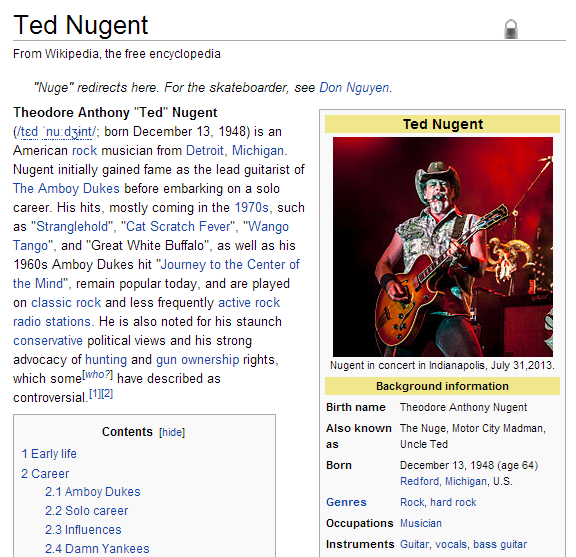 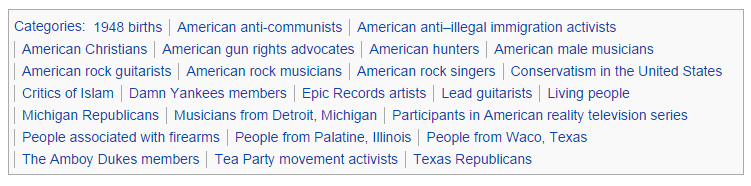 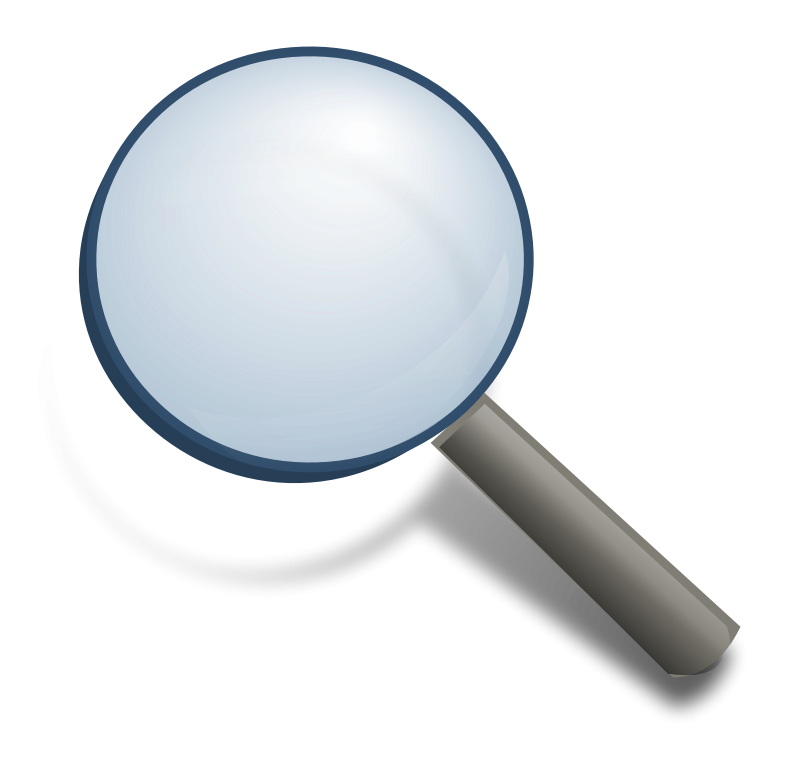 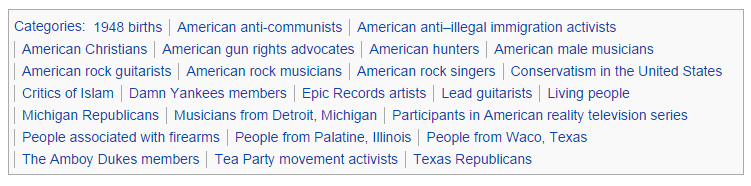 Categories of Wikipedia Article
28
Wikipedia page categorization: n-gram matching
Found n-gram keywords with scores for categories
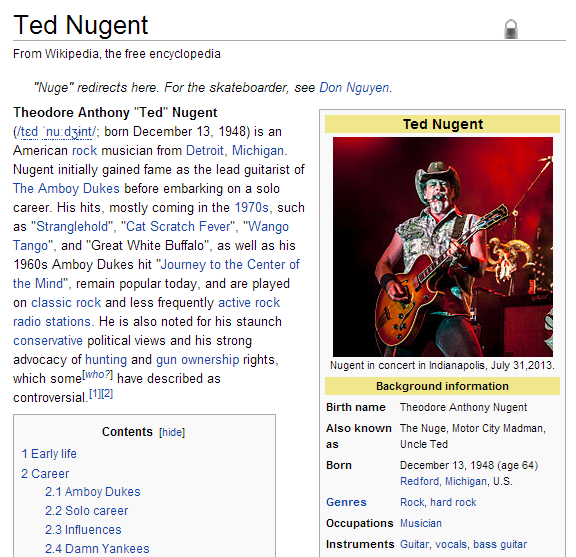 rock musician - Arts & Entertainment\Music:0.08979
Advocate 	- Law-Government-Politics\Legal:0.130744
christians 	- Lifestyle\Religion and Belief:0.055088; 		- Lifestyle\Wedding & Engagement:0.0364
gun rights 	- Negative\Firearms:0.07602
rock and roll	- Arts & Entertainment\Music:0.104364
reality television series 
		- Lifestyle\Dating:0.034913;		- Arts&Entertainment\Movies/Television:0.041453
...
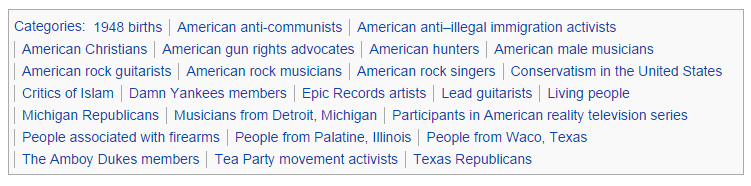 29
Wikipedia page categorization: n-gram matching
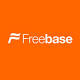 book.author	- A&E\Books and Literature:0.95
Musicgroup	- A&E\Pop Culture & Celebrity News:0.95; 
		- A&E\Music:0.95
tv.tv_actor	- A&E\Pop Culture & Celebrity News:0.95; 
		- A&E\Movies/Television:0.95
film.actor	- A&E\Pop Culture & Celebrity News:0.95; 
		- A&E\Movies/Television:0.95
…
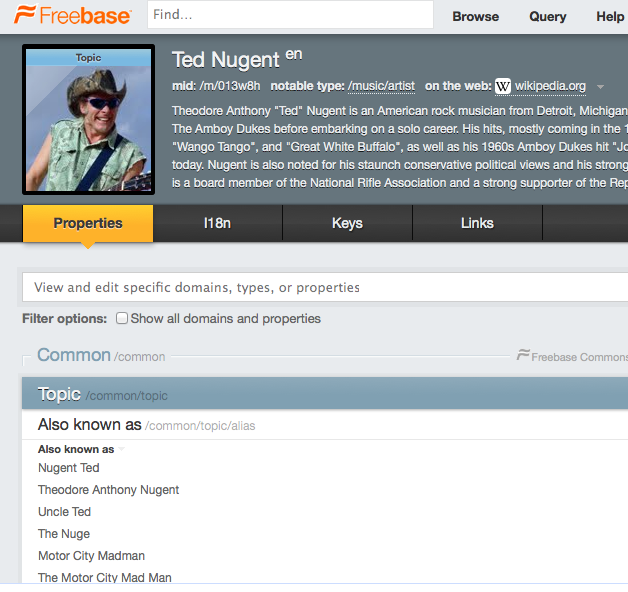 DBpedia, Freebase mapping
base.livemusic.topic; user.narphorium.people.topic; user.alust.default_domain.processed_with_review_queue; common.topic; user.narphorium.people.nndb_person; book.author; music.group_member; film.actor; … ; tv.tv_actor; people.person; …
Freebase Categories found and matched
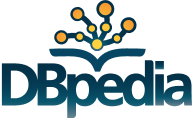 MusicalArtist; MusicGroup; Agent; Artist; Person
DBpedia Categories found and matched
30
Wikipedia page categorization: results
Document: Ted Nugent




Arts & Entertainment\Pop Culture & Celebrity News:0.956686 
Arts & Entertainment\Music:0.956681 Arts & Entertainment\Movies/Television:0.954364 
Arts & Entertainment\Books and Literature:0.908852Sports\Game & Fishing:0.874056
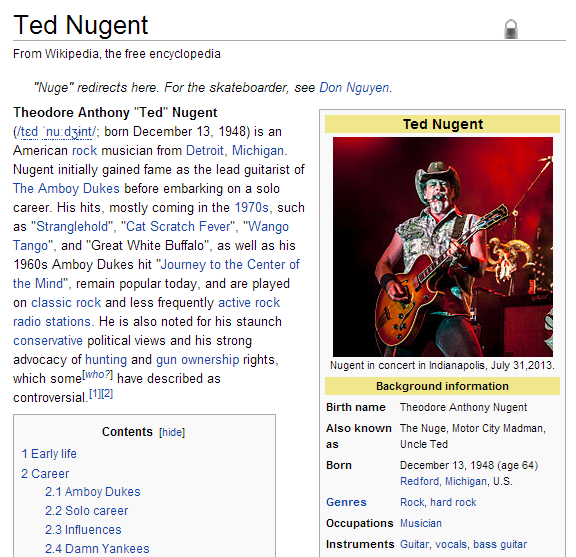 Result categories for document combined from:
text n-gram matching 
DBpedia mapping
Freebase mapping
31
Query Categorization
Take search fields
Search using standard Lucene’s implementation of TF/IDF scoring 
Get results
Filter results using alternative name
Combine remaining document pre-computed categories
Remove low confidence score results
Return resulting set of categories with confidence score
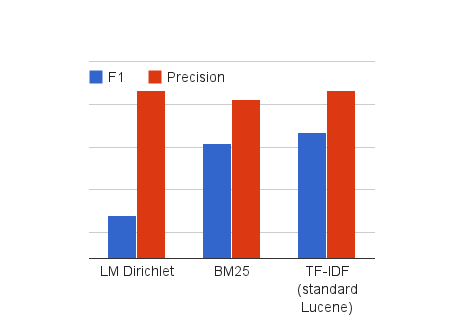 Query Categorization: search within index
Searching within all data stored in Lucene index
Computing categories for each result normalized by Lucene score
Example: “Total recall Arnold Schwarzenegger”
List of documents found (with Lucene score):
1. Arnold Schwarzenegger filmography; score: 9.455296
2. Arnold Schwarzenegger; score: 6.130941
3. Total Recall (2012 film); score: 5.9359055
4. Political career of Arnold Schwarzenegger; score: 5.7361355
5. Total Recall (1990 film); score: 5.197826
6. List of awards and nominations received by Arnold Schwarzenegger; score: 4.9710693
7. California gubernatorial recall election; score: 4.9665976
8. Patrick Schwarzenegger; score: 3.2915113
9. Recall election; score: 3.2077827
10. Gustav Schwarzenegger; score: 3.1247897
Prune Results Based on Alternative Names
Searching within all data stored in Lucene index
Computing categories for each result normalized by Lucene score
Example: “Total recall Arnold Schwarzenegger”
List of documents found (with Lucene score):
1. Arnold Schwarzenegger filmography; score: 9.455296
2. Arnold Schwarzenegger; score: 6.130941
3. Total Recall (2012 film); score: 5.9359055
4. Political career of Arnold Schwarzenegger; score: 5.7361355
5. Total Recall (1990 film); score: 5.197826
6. List of awards and nominations received by Arnold Schwarzenegger; score: 4.9710693
7. California gubernatorial recall election; score: 4.9665976
8. Patrick Schwarzenegger; score: 3.2915113
9. Recall election; score: 3.2077827
10. Gustav Schwarzenegger; score: 3.1247897
Alternative Names:
total recall (upcoming film), total recall (2012 film), total recall, total recall (2012), total recall 2012
”Total recall Arnold Schwarzenegger”
Prune Results Based on Alternative Names
Matched using alternative names
1. Arnold Schwarzenegger filmography; score: 9.455296
2. Arnold Schwarzenegger; score: 6.130941
3. Total Recall (2012 film); score: 5.9359055
4. Political career of Arnold Schwarzenegger; score: 5.7361355
5. Total Recall (1990 film); score: 5.197826
6. List of awards and nominations received by Arnold Schwarzenegger; score: 4.9710693
7. California gubernatorial recall election; score: 4.9665976
8. Patrick Schwarzenegger; score: 3.2915113
9. Recall election; score: 3.2077827
10. Gustav Schwarzenegger; score: 3.1247897
Retrieve Categories for Each Document
2. Arnold Schwarzenegger; score: 6.130941
		Arts & Entertainment\Movies/Television:0.999924	
		Arts & Entertainment\Pop Culture & Celebrity News:0.999877	
		Business:0.99937	
		Law-Government-Politics\Politics:0.9975	
		Games\Video & Computer Games:0.986331
3. Total Recall (2012 film); score: 5.9359055
		Arts & Entertainment\Movies/Television:0.999025	
		Arts & Entertainment\Humor:0.657473	
5. Total Recall (1990 film); score: 5.197826
		Arts & Entertainment\Movies/Television:0.999337	
		Games\Video & Computer Games:0.883085	
		Arts & Entertainment\Hobbies\Antiques & Collectables:0.599569
Combine Results and Calculate Final Score
“Total recall Arnold Schwarzenegger”
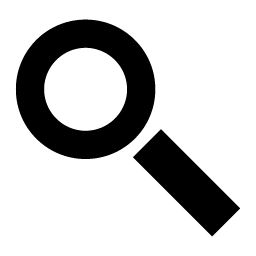 Arts & Entertainment\Movies/Television:0.996706	
Games\Video & Computer Games:0.960575	
Arts & Entertainment\Pop Culture & Celebrity News:0.85966	
Business:0.859224
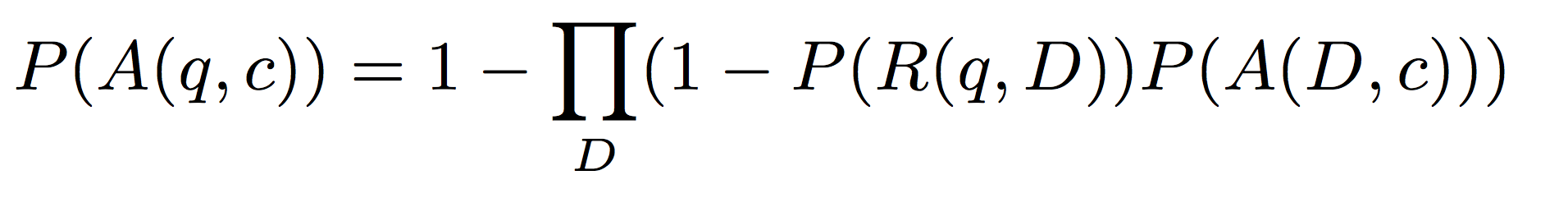 [Speaker Notes: If P(A(x,c)) is the probability that entity (query or document) x should be assigned to category c, than we can combine scores from multiple documents using following formula:

P(R(q, D)) is the probability that query q is related to the document D
P(A(D, c)) is the probability that document D should be assigned to category c]
Combining Scores
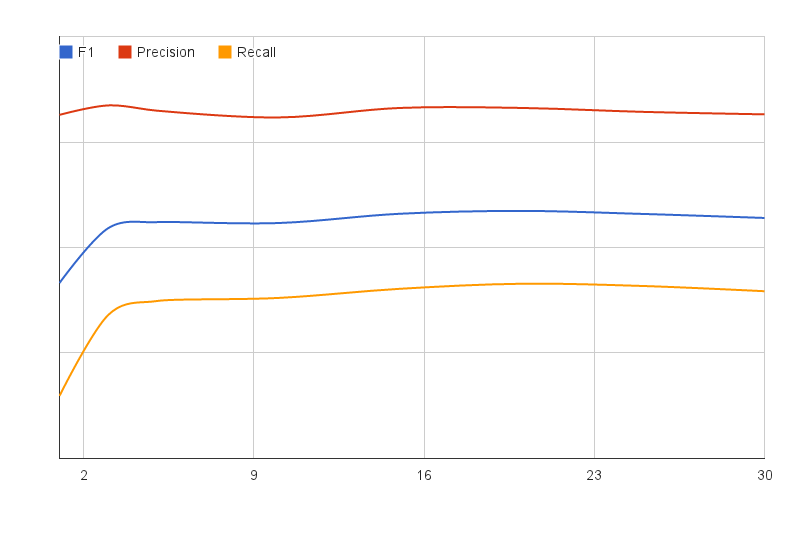 Should we limit number of documents in result set?
Based on research we decided to limit to the top 20
38
Precision/Recall
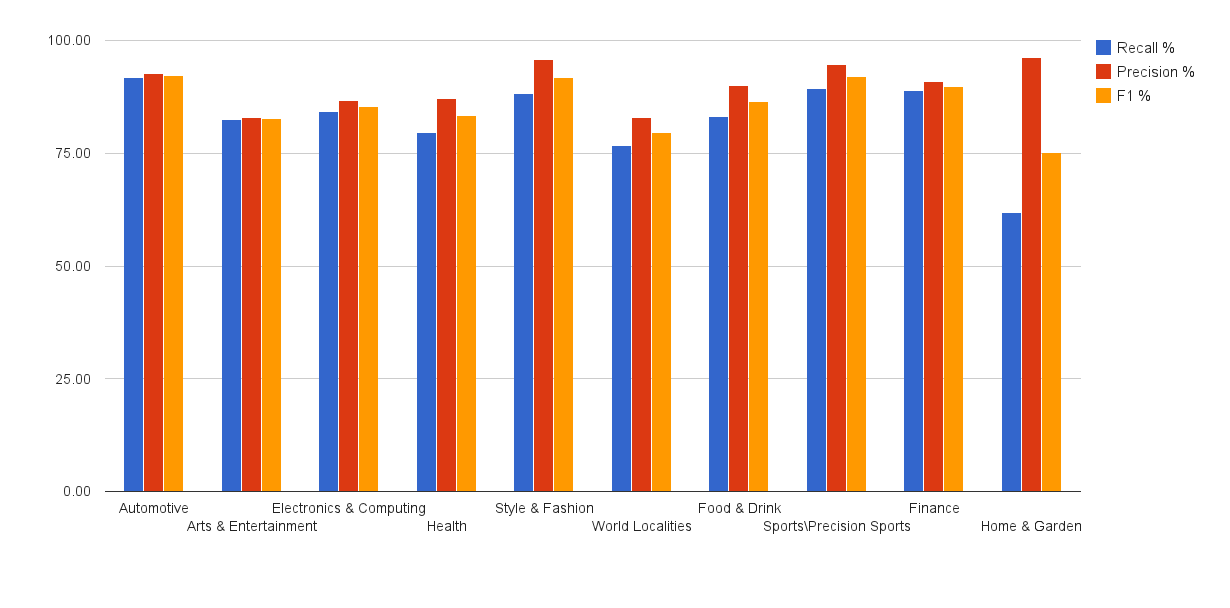 Based on 10,000 queries annotated by crowdsourcing to Magnetic employees
39
Categorizing Other Languages
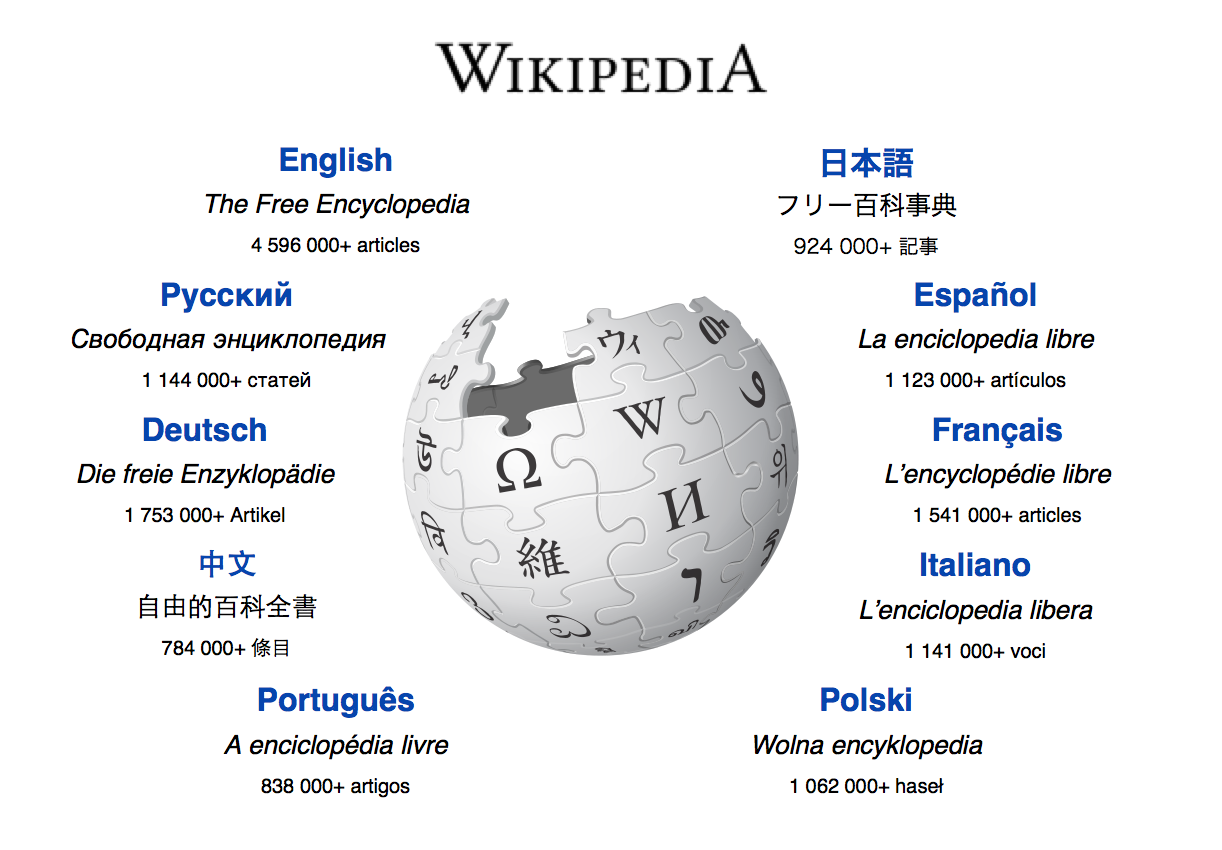 1 000 000+ Documents:
Deutsch
English
Español
Français
Italiano
Nederlands
Polski
Русский
Sinugboanong Binisaya
Svenska
Tiếng Việt
Winaray
40
Categorizing Other Languages
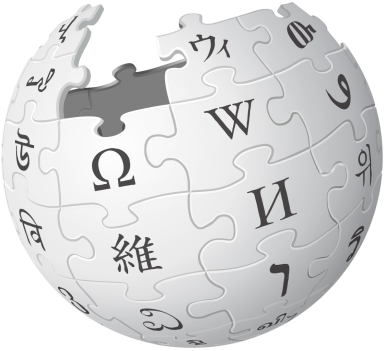 In development: First tests on Spanish
Combining indexes for multiple languages into one common index
Challenges:
Many international terms in queries (brands, product names, places …)
About 30% of queries use ASCII instead of special language characters where they should be used
Same terms mean different things in different languages and cultural context. 
Foreign Wikipedias are much smaller: 
Should we extend knowledge base behind Wikipedia?
We need to accommodate other sources of alternative names to do proper search result filtering, e.g. link anchors or section headers
41
Query Categorization: Scaling Up
Hadoop MR pipeline
Solr Search Engine
Cache
(Varnish)
Map
In-Map Cache
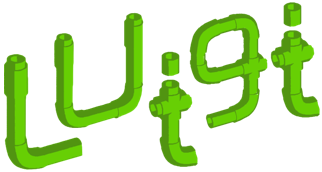 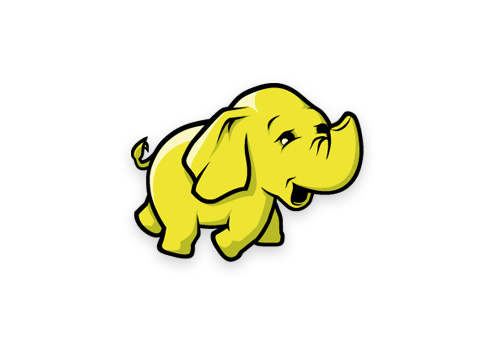 Map
In-Map Cache
Index
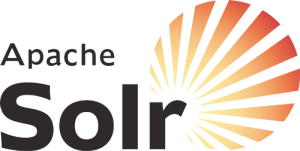 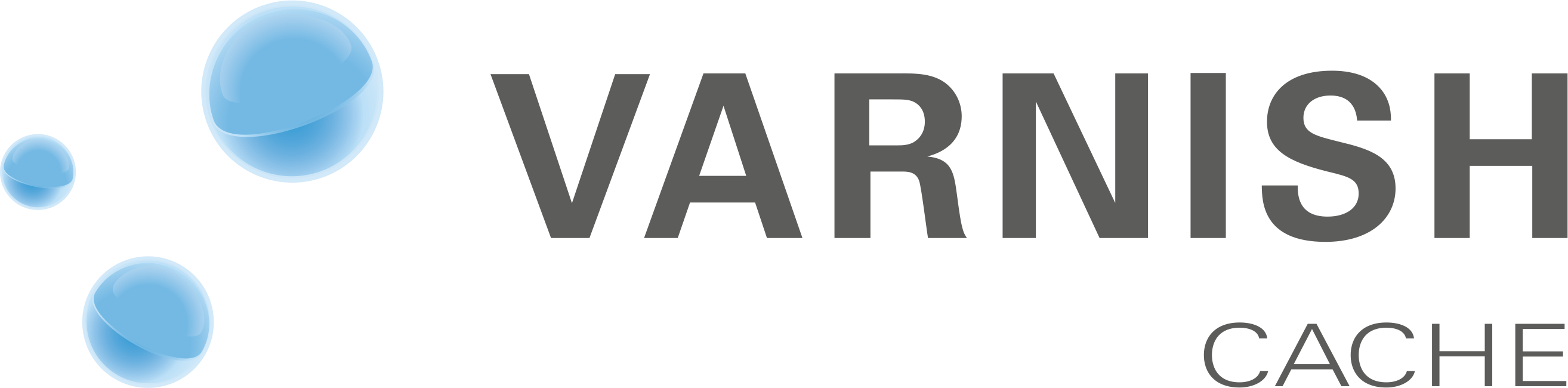 Load Balancer
Real-Time Applications
DBpedia Dump
Freebase Dump
Wikipedia
 Dump
Preprocessing workflow on Hadoop
Categorize Wikipedia documents
Build Solr index
Every 2 weeks
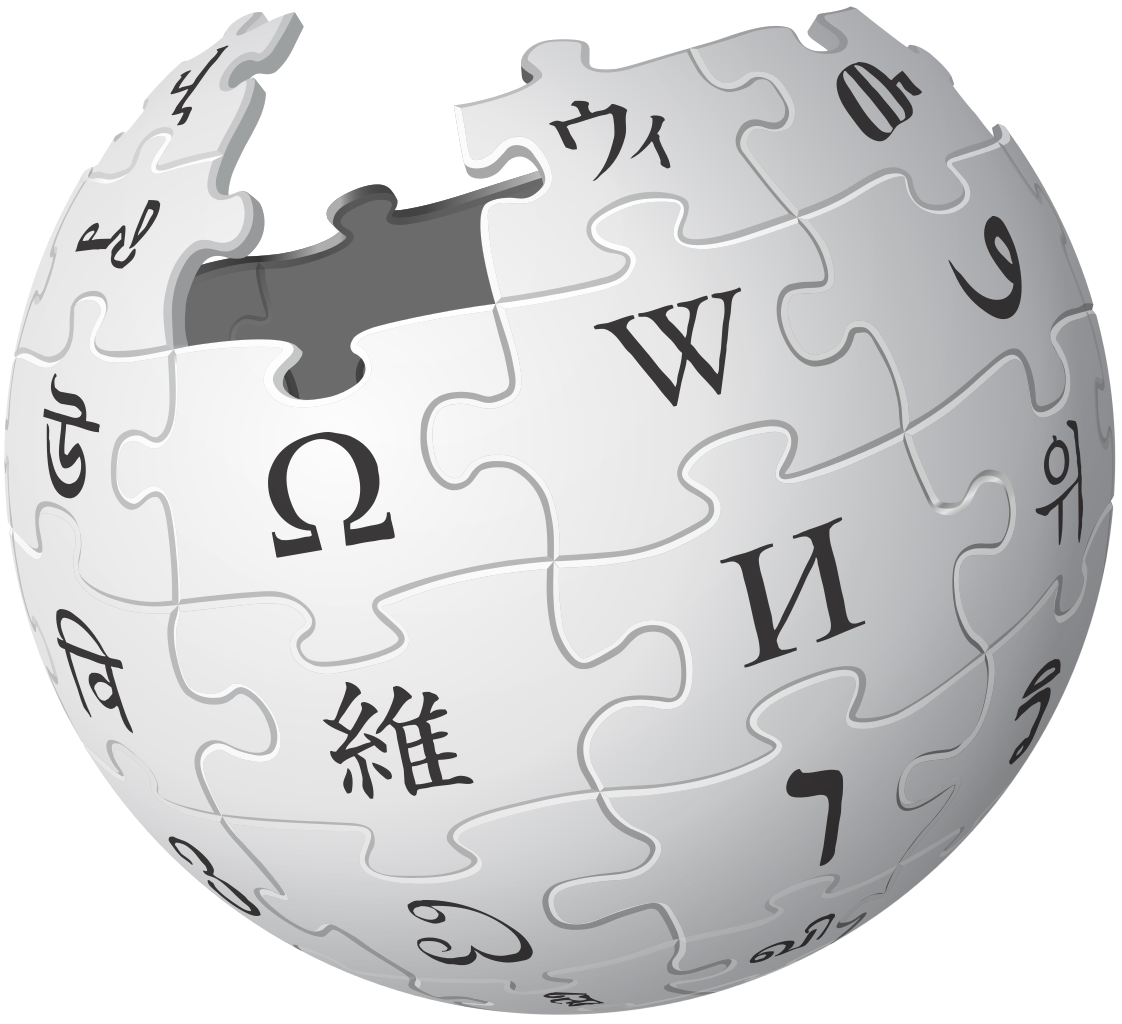 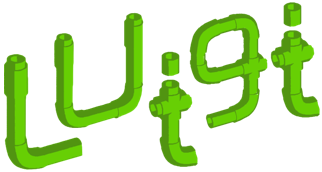 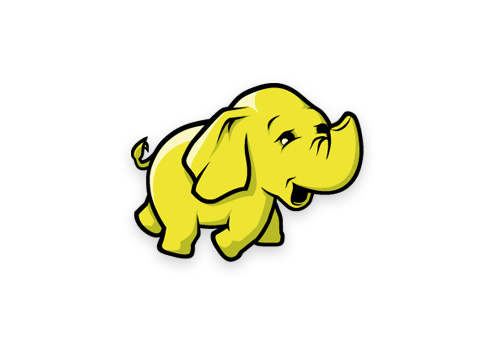 42
Query Categorization: Scale
Setup:
6 Solr/Varnish servers (16 cores, 64GB RAM)

Processing one hour of Search data we collect from our Data Providers:
45M rows file
120-map Hadoop job

Results:
Executed in 10 minutes
Peak throughput 100,000 records per second
Up to 90% in-map cache hit rate
Additional 80% Varnish cache hit rate
1000 req/sec for one Solr/Varnish server
300 categorizations/sec per server if Varnish is disabled
43
Lessons Learned
Invest time in manually annotated “control” dataset. Have more than one person annotating the same query.
You don’t have to have whole Internet indexed or be a big company to implement large-scale, multilingual categorization
Sometimes less is more. Focusing on abstracts and links in documents helped us to improve precision
Invest in data processing workflow automation.   
Know your data. Tailor your technical solution to your data
44
Q&A
Q & A